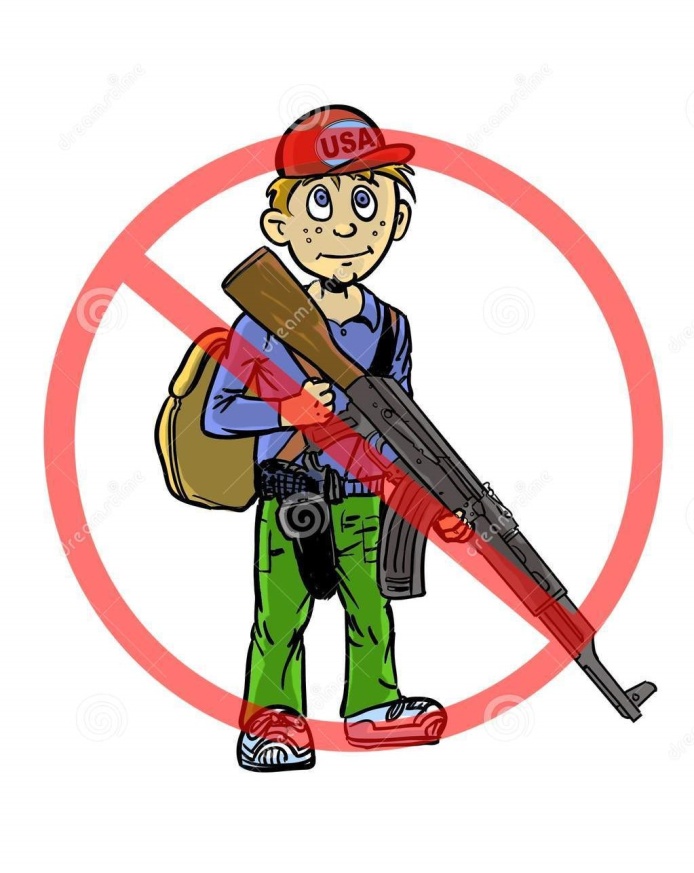 23. concetti-rete, concetti in rete
la  tesi: nessun concetto è definito isolatamente, per sé, ma acquista senso se e in quanto o quando attiva una rete nella quale trova definizione operativa di riconoscimento, orientamento, azione. Anzi, per cogliere il senso di un concetto occorre individuare la rete in cui si colloca e che attiva.
un esempio:  l’espressione «arma da fuoco», collocata in un diverso contesto è diversa rete:
nell’America delle grandi città : l’espressione attiva una rete che comprende pistole, omicidi, aggressioni, rapine, uccisioni, criminalità, violenze nei centri urbani degradati, mitragliette e delinquenti.
nell'America rurale :  questa volta le parole che affiorano alla mente sono «caccia», «mio papà», «mio figlio», «mostre di armi da fuoco», «collezionismo di armi da fuoco», «carabina», «fucile», «proteggere la mia famiglia», «cervi», «amici», «birra», «i miei diritti», e tanti ricordi legati ai padri e ai nonni.
le direzioni applicative: conoscenza (lògos), azione (éthos), emozione (pàthos) 
la creazione di reti ricche che collegano parole a immagini e suoni è essenziale 
nella comunicazione quotidiana
nella persuasione politica
nel successo commerciale …  per imporre un brand.
Westen Drew, 2007,
 La mente politica. 
Il ruolo delle emozioni 
nel destino di una nazione